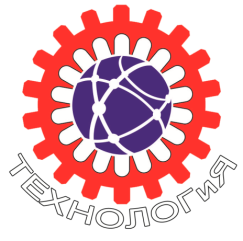 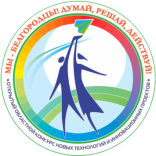 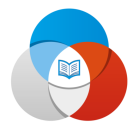 ФГБОУ ВО «Белгородский государственный технологический университет им. В.Г. Шухова»
Презентация проекта«Профессиональное самоопределение обучающихся «ТЕХНОЛОГиЯ»
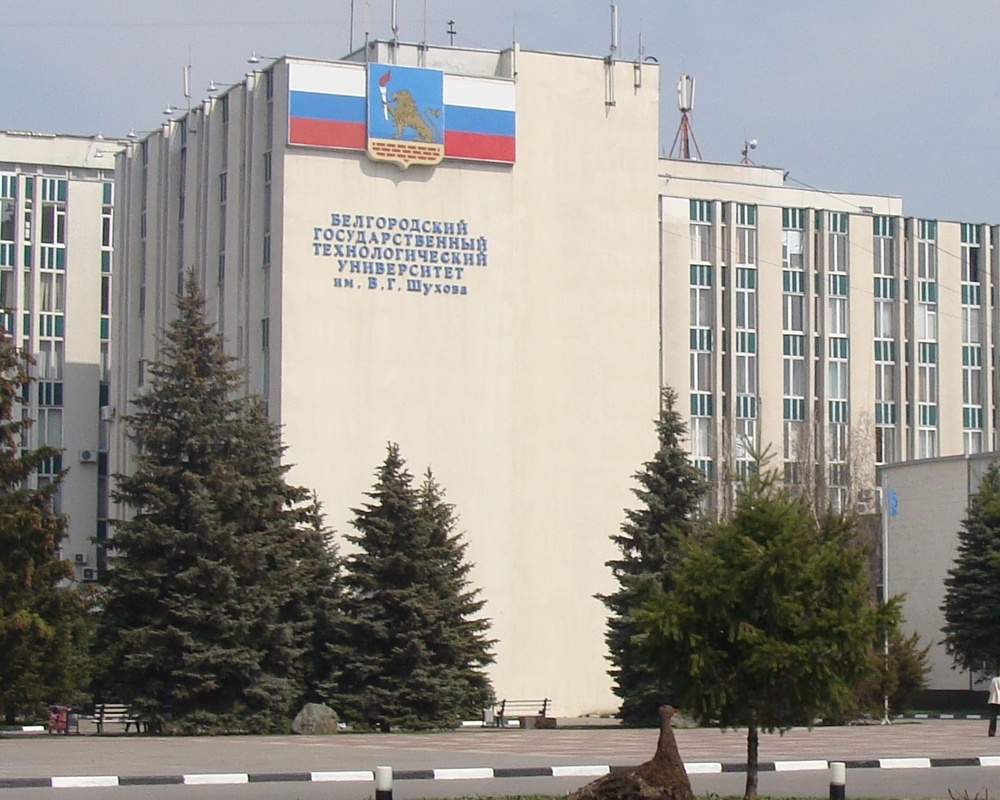 Шеховцов Геннадий Викторович,  директор организационно-аналитического центра
г. Белгород, 2018 год
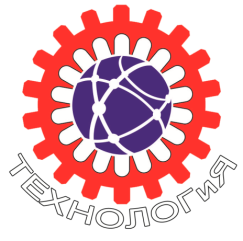 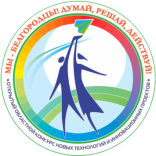 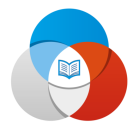 Введение в предметную область(описание ситуации «как есть»)
Кол-во 
победителей, чел.
152083
человек
всего обучающихся в образовательных организациях области  
(2015-2016 учебный год)
Количество заявлений
Муниципальные территории
2
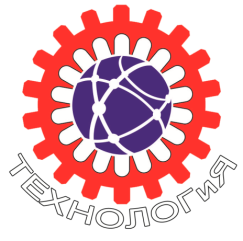 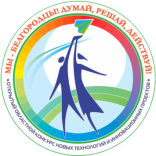 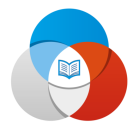 Введение в предметную область(описание ситуации «как есть»)
Количество поступающих в БГТУ им. В.Г. Шухова
Процент поступления в БГТУ
 им. В. Г. Шухова составляет
42% от общего числа победителей и призёров областного конкурса «Мы – Белгородцы! Думай, решай, действуй!»
Чел.
год
3
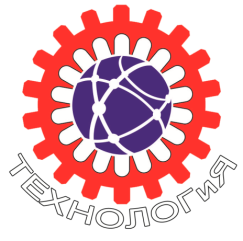 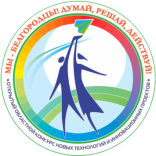 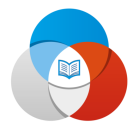 Введение в предметную область(описание ситуации «как есть»)
Востребованные  инженерные профессии Белгородской области
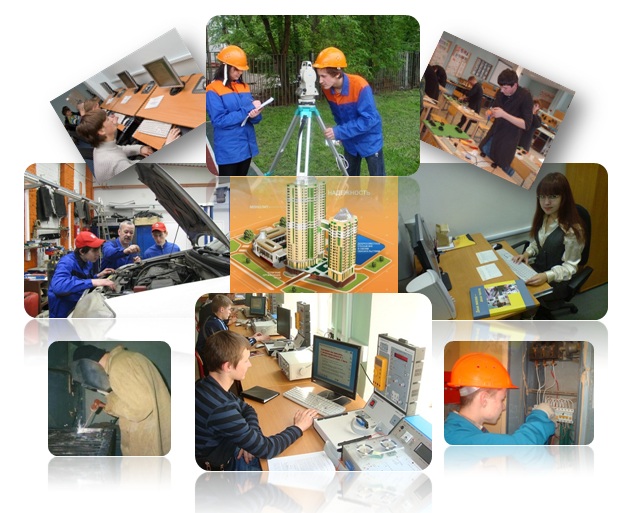 По данным Управления по труду и занятости населения Белгородской области (http://www.bel-zan.ru/) на 28 мая 2018 года.
4
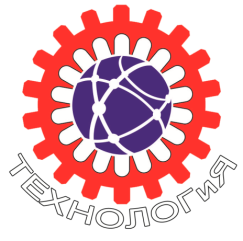 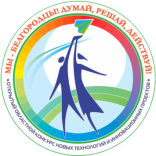 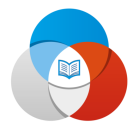 Введение в предметную область(описание ситуации «как есть»)
Востребованные профессии в Белгороде
По данным сайта: https://belgorod.trud.com.
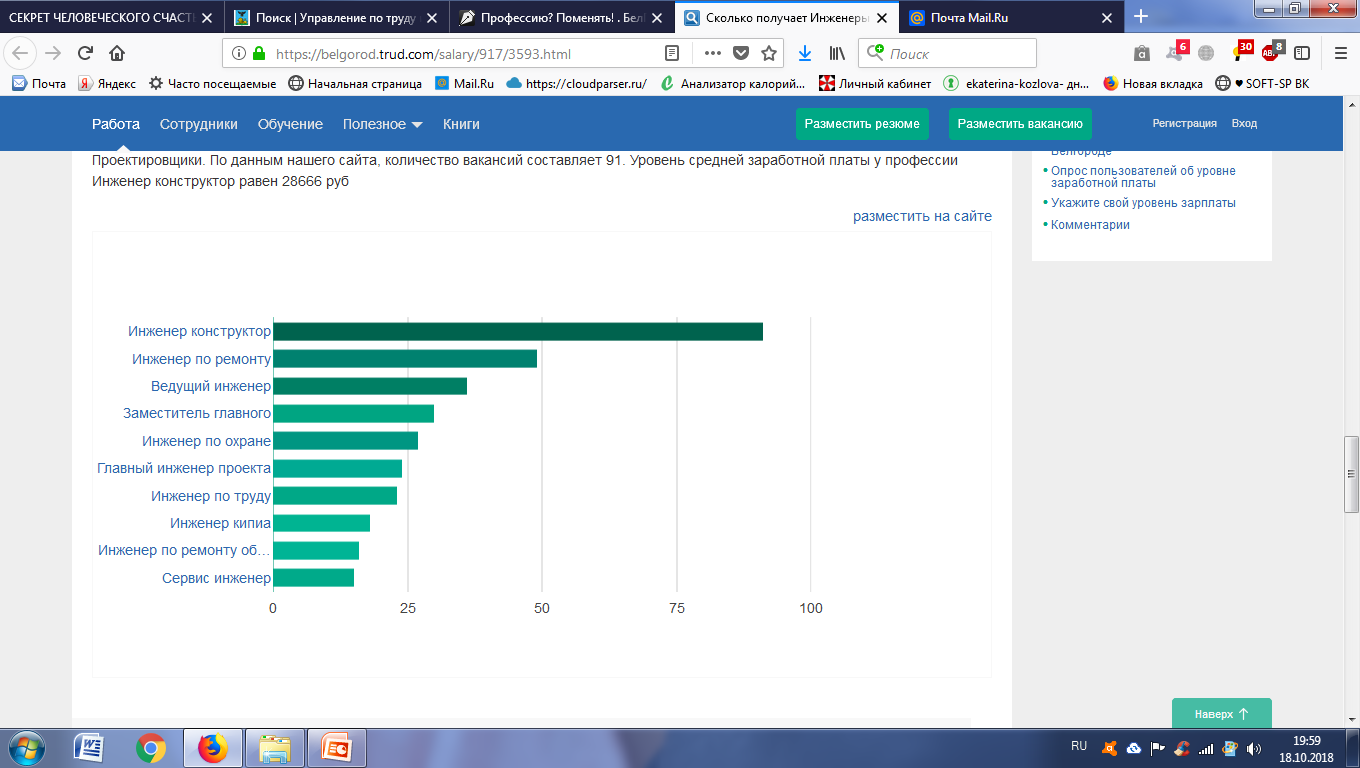 91
49
36
30
27
24
23
18
16
15
5
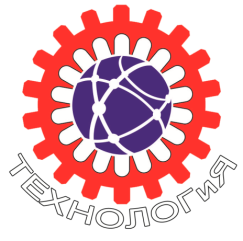 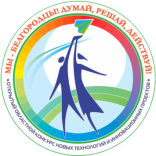 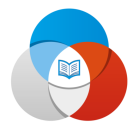 Введение в предметную область(описание ситуации «как есть»)
Статистика выбора выпускниками школ предметов сдачи ЕГЭ 
(по материалам Рособрнадзора 
от  14.03.2018 г.)
Результаты анкетирования обучающихся                 11 классов в период проведения Дней открытых дверей БГТУ им. В.Г. Шухова  18.04.2018 г., 26.04.2018 г.
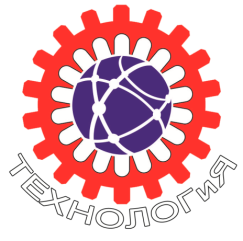 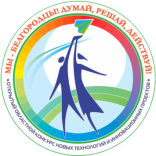 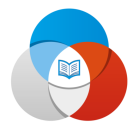 Введение в предметную область(описание ситуации «как есть»)
Сведения о приёме в БГТУ им. В.Г. Шухова на места в рамках КЦП в 2014–2018 годах для обучения по очной форме
152083
человек
всего обучающихся в образовательных организациях области  
(2015-2016 учебный год)
Количество заявлений
* С учётом поступающих граждан Крыма, а также граждан Юго-востока Украины
Существующие проблемы: 
 Нехватка инженерных кадров в регионе.
 Потеря интереса к инженерным специальностям у обучающихся и работающей молодёжи.
 Недостаточное ориентирование школьников об инженерно-технических профессиях.  
 Низкий процент выбора выпускниками школ предмета «физика» для сдачи ЕГЭ.
7
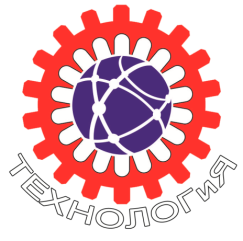 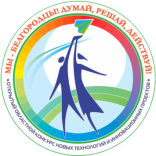 Введение в предметную область(описание ситуации «как есть»)
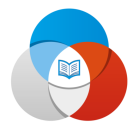 «… В нашей экономике, обновляющейся экономике, экономике, которая выходит на новые рубежи, связана с внедрением новых технологий, ей нужны новые кадры и прежде всего инженерные. Я публично высказывался уже, что это касается рабочих профессий. 
Что касается непосредственно их, то будем внедрять принятые решения по бакалавриату прикладному. Нам нужны специалисты с инженерными знаниями, нужны те, кто понимает производство, как оно устроено»

 В.В. Путин
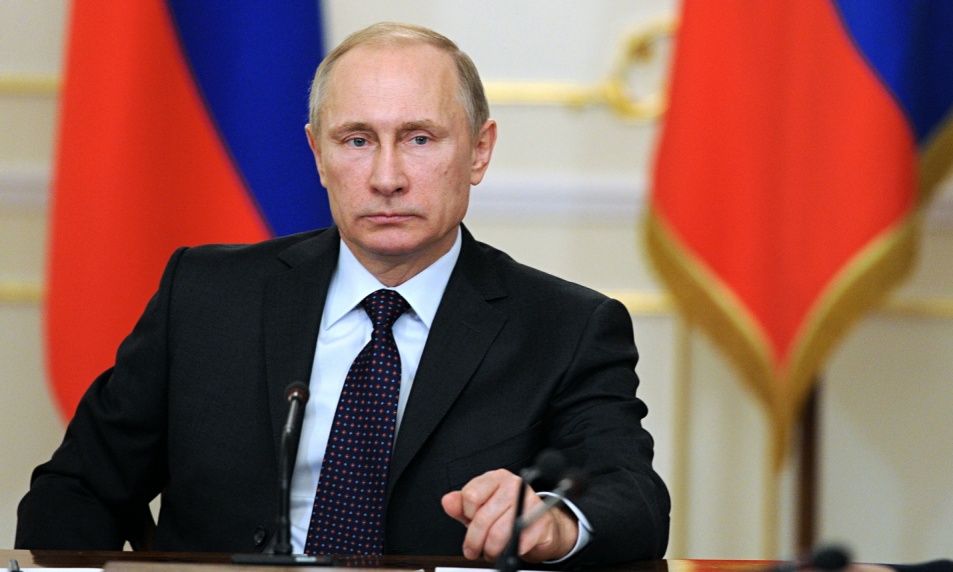 8
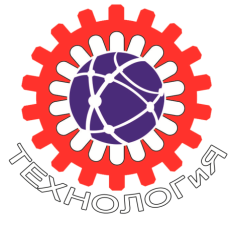 описание проекта
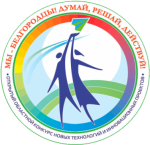 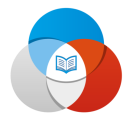 описание проекта
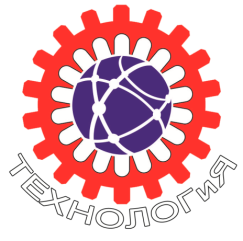 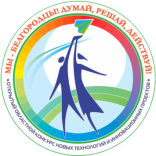 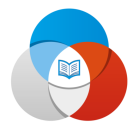 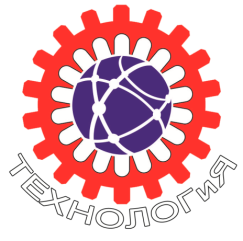 описание проекта
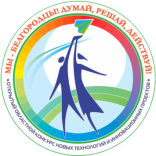 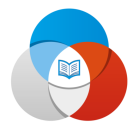 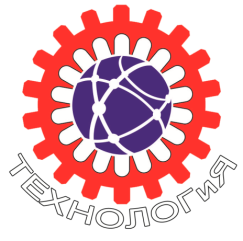 описание проекта
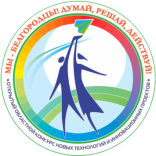 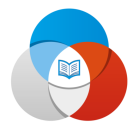 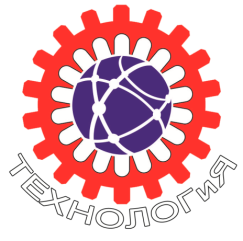 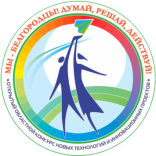 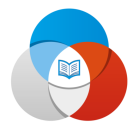 Введение в предметную область(описание ситуации «как Будет»)
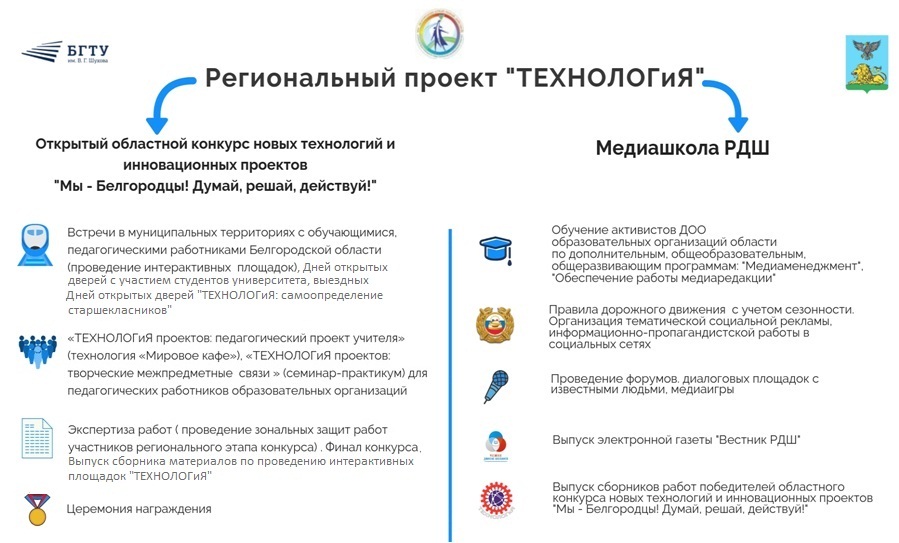 13
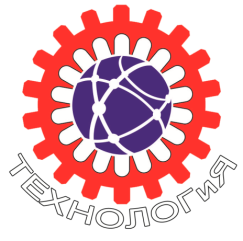 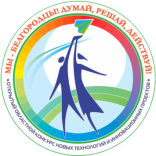 Введение в предметную область(описание ситуации «как Будет»)
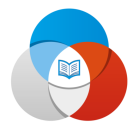 Охват  обучающихся 
8 - 11 классов образовательных организаций области (потенциальных абитуриентов)                    на 25.09.2020 г.,
(25 % от общего числа обучающихся 8-11 классов), участвующих в комплексе мероприятий «ТЕХНОЛОГиЯ»
Всего обучающихся  8 - 11 классов
образовательных организаций области  
на  01.09.2017 г.
40702
человек
10175
человек
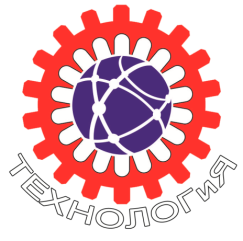 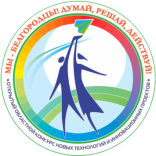 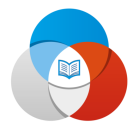 БЮДЖЕТ ПРОЕКТА
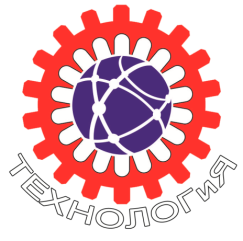 РИСКИ ПРОЕКТА
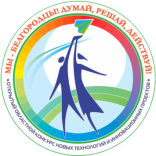 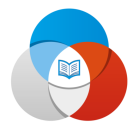 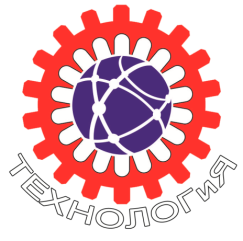 Показатели эффективности проекта
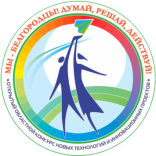 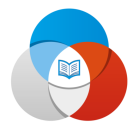 Результат проекта - охват обучающихся 8-11 классов образовательных организаций области (потенциальных абитуриентов) комплексом мероприятий  инженерно-технической направленности «ТЕХНОЛОГиЯ» с 10 %  (4070 чел.) до 25% (10175 чел.) до                  25 сентября 2020 года, что повлияет на улучшение целевого показателя (привлечение абитуриентов) программы развития БГТУ им. В.Г. Шухова на период 2017 -2021 гг.:.
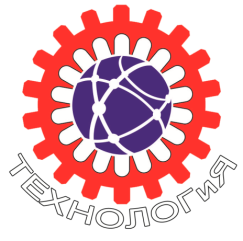 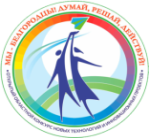 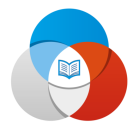 Показатели эффективности проекта
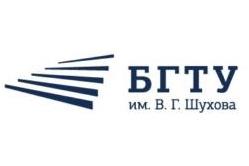 2. В результате  реализации проекта  достигнут  социальный эффект – создана модель регионального взаимодействия в системе «Школа - дополнительное образование - ВУЗ» по профессиональному самоопределению обучающихся «ТЕХНОЛОГиЯ»
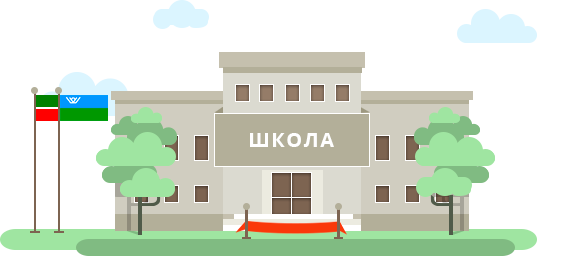 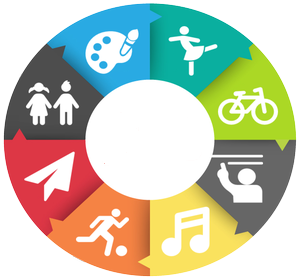 Дополнительное образование
Интерактивные площадки
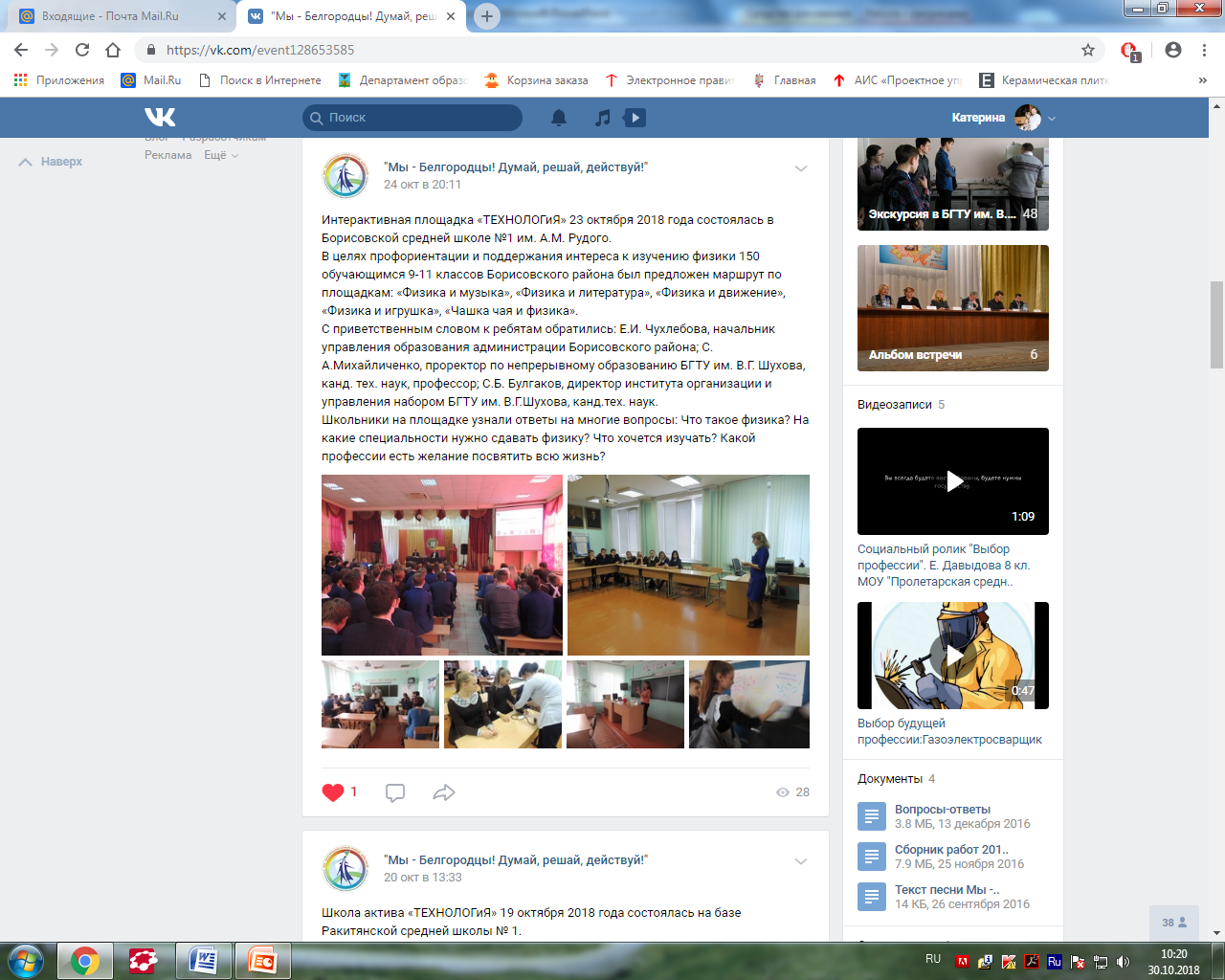 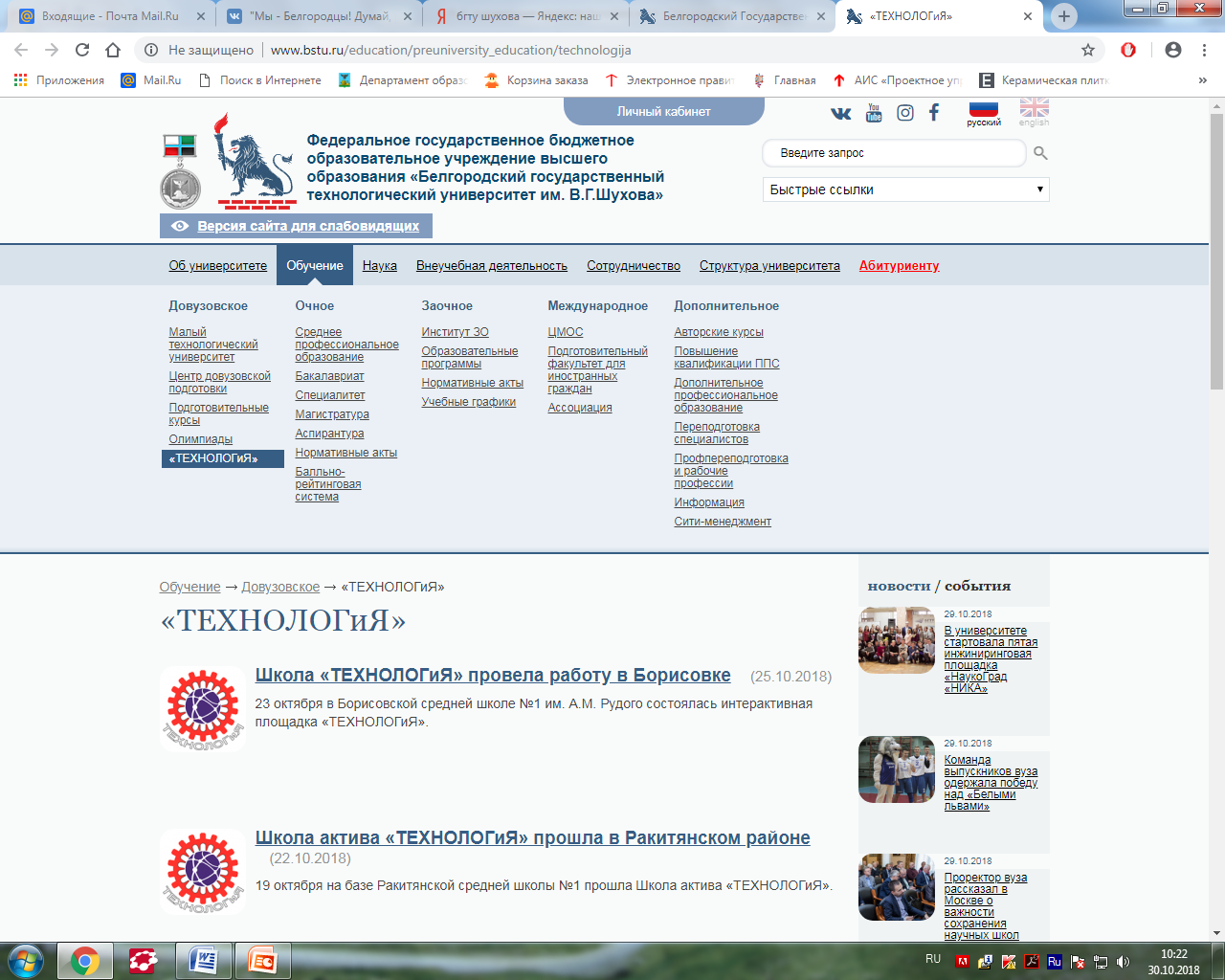 19
http://www.bstu.ru/education/preuniversity_education/technologija
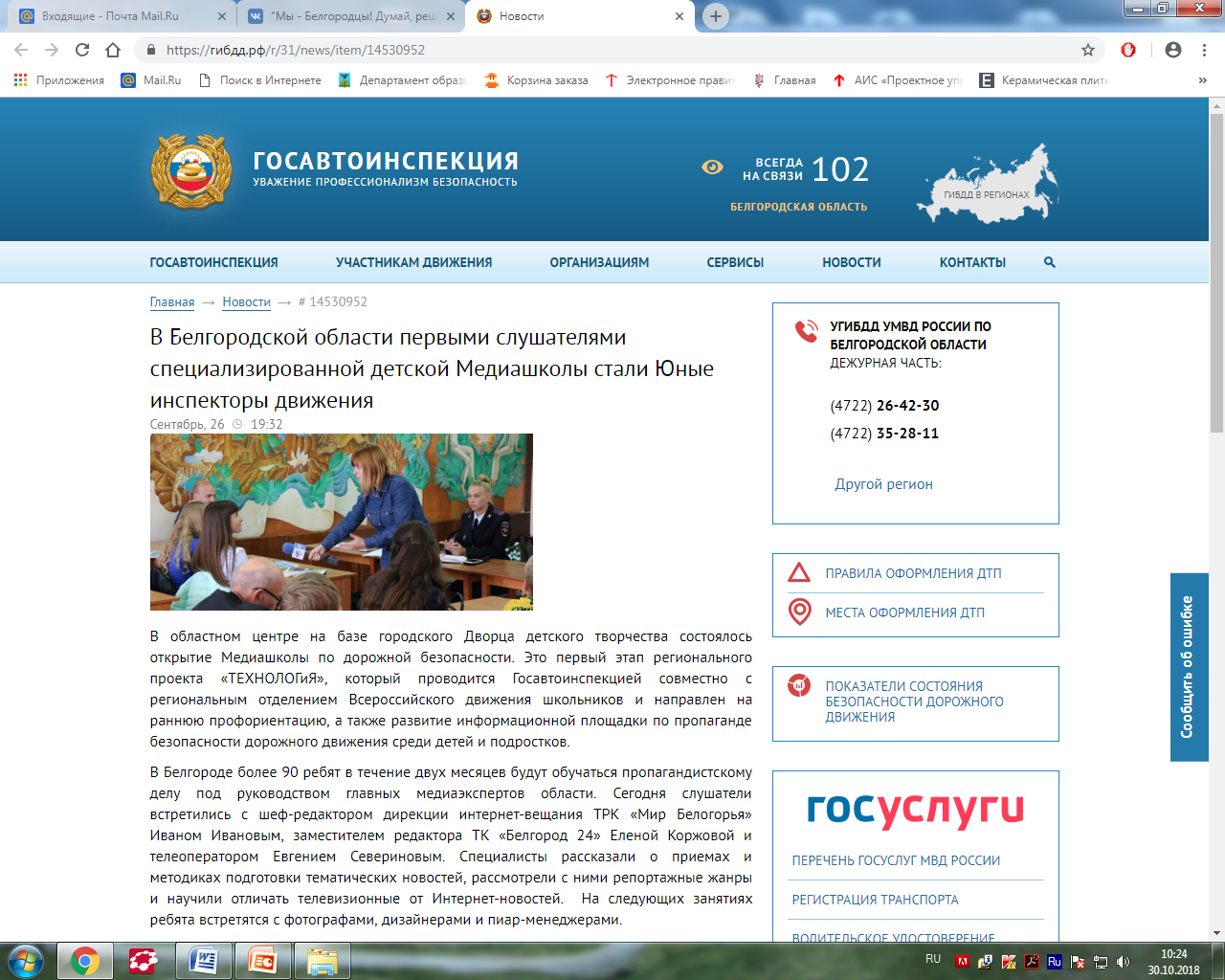 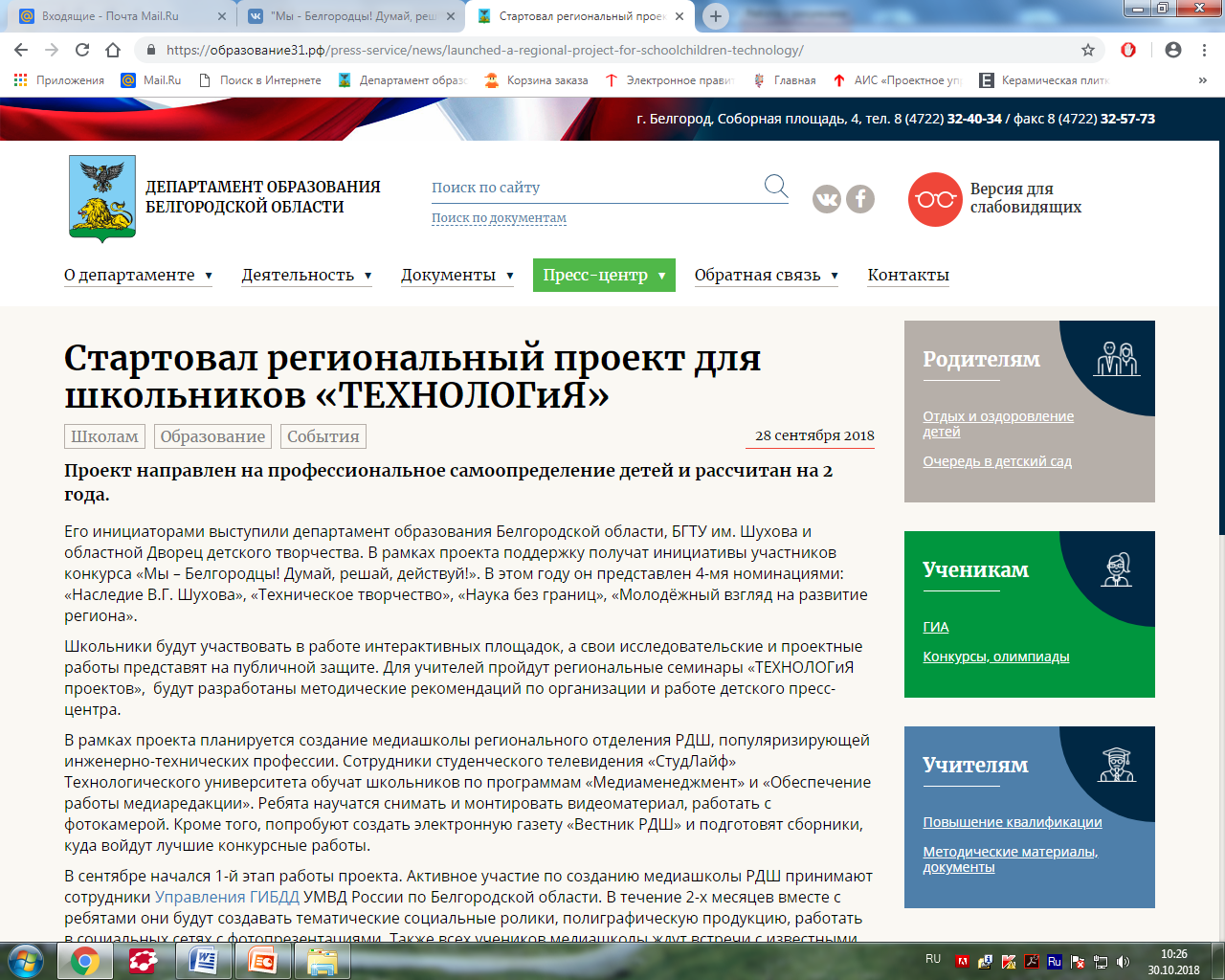 20
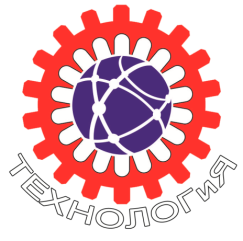 КОМАНДА ПРОЕКТА
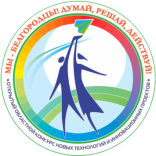 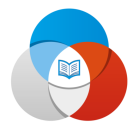 21
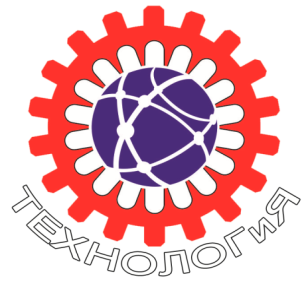 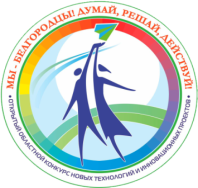 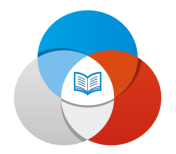 Контактные данные:
Руководитель проекта:
Шеховцов Геннадий Викторович,
директор организационно-аналитического центра
Телефон: (4722) 30-99-97
E-mail: my-belgorodcy@mail.ru 

Администратор проекта:
Дергаусова Надежда Дмитриевна,
заместитель директора ГБУДО «Белгородский  областной Дворец детского творчества»
Телефон: (915) 575-91-40
E-mail: my-belgorodcy@mail.ru
22